Sleep disordered breathing in neuromuscular diseases
By
Dr. Lucy Suliman
Lecture of chest medicine
Types of neuromuscular disease
Types of Sleep disordered breathing in NMD
Sleep hypoventilation syndrome
The commonest form of sleep-disordered breathing in patients with respiratory muscle weakness is hypoventilation due to reduced tidal volume, particularly during REM sleep
Similar REM-related hypoventilation has been described in several other situations (e.g. chronic obstructive pulmonary disease(COPD), cystic fibrosis and obesity hypoventilation syndrome.
Measurment of sleep hypoventilation
end-tidal PCO2 (PETCO2) 

transcutaneous PCO2 (TcPCO2) for diagnostic study or (TcPCO2) for PAP titration study.
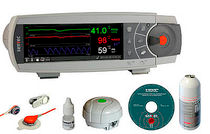 Obstructive sleep apnea
1. There is a drop in the peak signal excursion by ≥ 90% of pre-event baseline using an oronasal thermal sensor (diagnostic study), positive airway pressure device flow (titration study), or an alternative apnea sensor.
2. The duration of the ≥ 90% drop in sensor signal is ≥ 10 seconds..
3. The classification of apnea as obstructive, mixed, or central in the 2014 scoring manual is based on respiratory effort.
Obstructive events are more likely in subjects with :
Central  sleep apnea
The most frequently reported discrete sleep-breathing events in patients with respiratory muscle weakness are central apneas and  hypopnoeas.
Which are more frequent and prolonged in REM sleep  particularly phasic REM due to  suppression of the intercostal and accessory respiratory muscles.
Severe diaphragmatic weakness causes parmovement of the chest and abdomen adoxical even without narrowing of the upper airway
misclassification of central hypopnoeas as obstructive. An increasing phase difference between chest and abdominal movements
strong supportive evidence for an obstructive aetiology.
Obstructive and central hypopneas
The recommended hypopnea definition
1A requires a 30% or greater drop in  pre event baseline flow  for 10 seconds or longer associated with ≥ 3% oxygen desaturation or an arousal .
1B requires a 30% or greater drop in preevent baseline flow for 10 seconds or longer associated with ≥ 4% oxygen desaturation
(A) central hypopnea is characterized by lack of flattening in theairflow (nasal pressure) and a reduction in respiratory effort (esophageal pressure excursions). The reduction in flow is chronologically parallel to the reduction in effort. (B) An obstructive hypopnea is characterized by airflow limitation (flattening of the nasal pressure waveform) and increasing respiratory effort without an increase in airflow (nasal pressure).
Obstructive hypopneas 
are usually associated with
 flattening of the inspiratory portion of the nasal pressure (or PAP device flow)
Snoring
thoracoabdominal paradox.
Central hypopneas 
        typically characterized by absence of :- 
flattening of the inspiratory portion of the nasal pressure or PAP flow wave form 
thoracoabdominal paradox in the thoracic and abdominal RIP band excursions .
snoring.
obstructive hypopnea
central hypopnea
esophageal pressure and diaphragmatic electromyogram can be used, but are invasive and require specialized equipment not available in most sleep laboratories. 
These techniques are not suitable for routine monitoring, but are usually reserved for research purposes.
Chyne stoke breathing
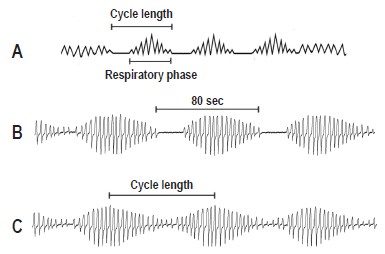 1. There are episodes of at least 3 consecutive central apneas and/or central hypopneas separated by a crescendo and decrescendo change in breathing amplitude with a cycle length of at least 40 seconds (typically 45 to 90 seconds).
2. There are 5 or more central apneas and/or central hypopneas per hour associated with the crescendo/decrescendo breathing pattern recorded over a minimum of 2 hours of monitoring
Nocturnal desaturation in neuromuscular disease,
Causes of NOD in NMDs
Features specific to individual disorders
Isolated diaphragmatic paralysis
Subjects with isolated diaphragmatic paralysis are prone to nocturnal desaturation during REM sleep even with only unilateral involvement
REM sleep and slow-wave sleep (SWS) are likely to be reduced.
Daytime respiratory failure is unusual with isolated bilateral diaphragmatic paralysis unless there is coexisting intrinsic lung disease (e.g. COPD) or obesity.
Amyotrophic lateral sclerosis
the frequency of sleep disordered breathing is very variable (16.7–76.5%)
Diaphragmatic paresis or paralysis is associated with sleep disruption and reduction or complete suppression of REM.
No significant relations between bulbar involvement and the severity of sleep-disordered breathing or the type of event (obstructive or central) .
 Nocturnal desaturation and sleep disruption in ALS appear to be due to mainly diaphragmatic weakness and hypoventilation, rather than due to bulbar weakness
Myotonic dystrophy
Daytime somnolence, hypercapnia, sleep-disordered breathing and nocturnal desaturation are all common in MD
AHI and degree of nocturnal desaturation are greater than in nonmyotonic neuromuscular disease with a similar degree of respiratory muscle weakness.
 MD is also associated with an irregular breathing pattern during wakefulness and  light sleep.
Myasthenia gravis
Sleep related symptoms in myasthesia gravis (MG) might reflect central nervous system involvement or occur as a side-effect of anticholinesterase therapy
Sleep-disordered breathing is common in MG associated with peripheral respiratory muscle weakness, particularly diaphragmatic weakness.
Central sleep apnea and nocturnal desaturation are most pronounced during REM. 


Sleep-disordered breathing and nocturnal desaturation may improve following treatment with thymectomy or prednisolone.
Duchenne muscular dystrophy
DMD using automated analysis reported apnoeas, which initially were mainly obstructive, but with disease progression the proportion of central apnoeas increased. 
Authors suggested that the apparent increase in central events in serial studies may be due to misclassification ("pseudo-central“ events)
In comparison to subjects with ALS and a similar impairment of daytime respiratory function, sleep architecture appears to be better preserved in DMD.
Home messages
Home messages
Respiratory muscle weakness in neuromuscular disease causes significant morbidity and mortality. 
In subjects with respiratory muscle weakness sleep is fragmented, with shorter total sleep time, frequent arousals, an increase in stage 1 sleep and a reduction in, or complete suppression of, REM sleep.
Sleep hypoventilation is The commonest form of sleep-disordered breathing in patients with respiratory muscle weakness
classification of events as "central" or"obstructive“ using noninvasive monitoring is particularly difficult in neuromuscular disease. 
The most profound desaturation and SDBD (obstructive or central) occurs during REM particularly phasic REM.
Classification of events (central or obstructive) is benificial to detect type of NIPPV for each patient